Guide to Opti ID
Graham Carr | 26th July 2024
[Speaker Notes: These are notes]
About me
Graham Carr
Lead .Net Developer
Email: graham.carr@26-dx.com
LinkedIn: https://www.linkedin.com/in/carrgraham/ 
Blog: https://world.optimizely.com/blogs/allthingsopti/
2
Agenda
01
What is Opti ID
02
How to enable Opti ID
03
Configure SSO with SAML or OIDC
04
Other features
05
Demonstration
06
Questions
Agenda
What is Opti ID
So, what’s the big deal?!?!
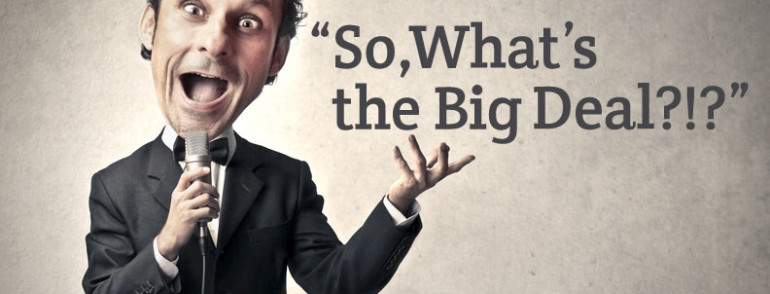 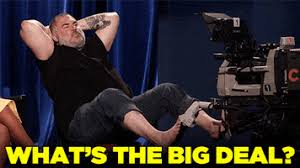 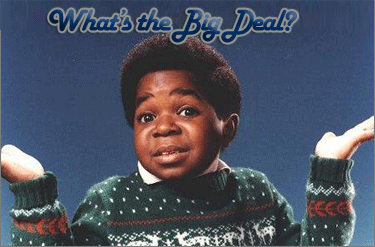 5
[Speaker Notes: Optimizely has acquired many products over the last few years
All have different logins making the product suite feel disparate
Opti ID is a great solution for organisations who have multiple Optimizely products that they want to be able to access via an integrated SSO solution.]
One login, most products
Opti ID provides a centralised login experience, allowing you to switch between Optimizely products with just one authentication 
Centralised Login With SSO 
Okta, Azure Entra, Local Login
Application Switching
No need to re-authenticate
User Administration
Easily manage Opti Id users, groups and roles
Account and User Dashboard
View usage and billing information
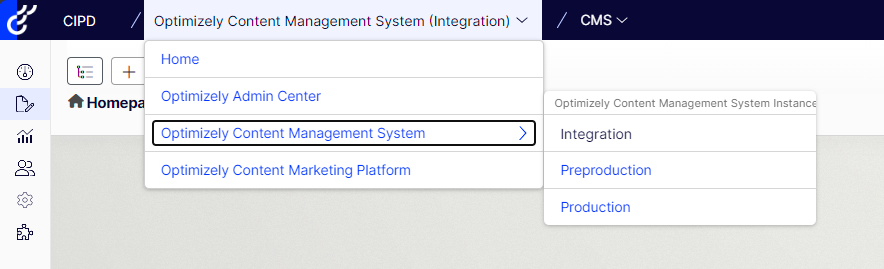 6
Customized Commerce
Configured Commerce
Content Management System (CMS12)
Content Marketing Platform (CMP)
10/9 Key Points
Digital Experience Platform (DXP)
Experimentation
Experiment Collaboration
Optimizely Data Platform (ODP)
7
Login Screen
Goodbye to the old login
https://<sitename>/episerver/cms
Hello to two new ways to login
https://login.optimizely.com
https://<sitename>/ui/cms
Both redirect to the Opti ID login screen
8
Optimizely Admin Center
One stop shop for accessing:
Products and instances
Users, groups and roles
Usage and Billing
Settings
SSO
Domains / Dynamic Provisioning
MFA
9
User Administration
Users
Part of SSO or local login
Can be invited via admin center
Groups
Can contain one or more roles
Can contain one or more products
Roles
Define level of permission
Product
Environment
10
How to enable Opti ID
Enabling Opti ID
Install Nuget Package


In Startup.cs in the Configure Services method:

Remove any code references to ASP.Net Identity:

IMPORTANT!!
Remove mapping of CmsEditor and CmsAdmin in appsettings.json!!
Opti ID automatically maps these virtual roles for you….
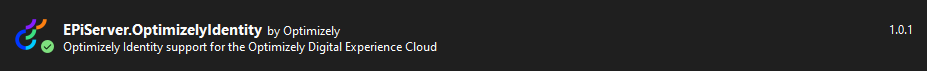 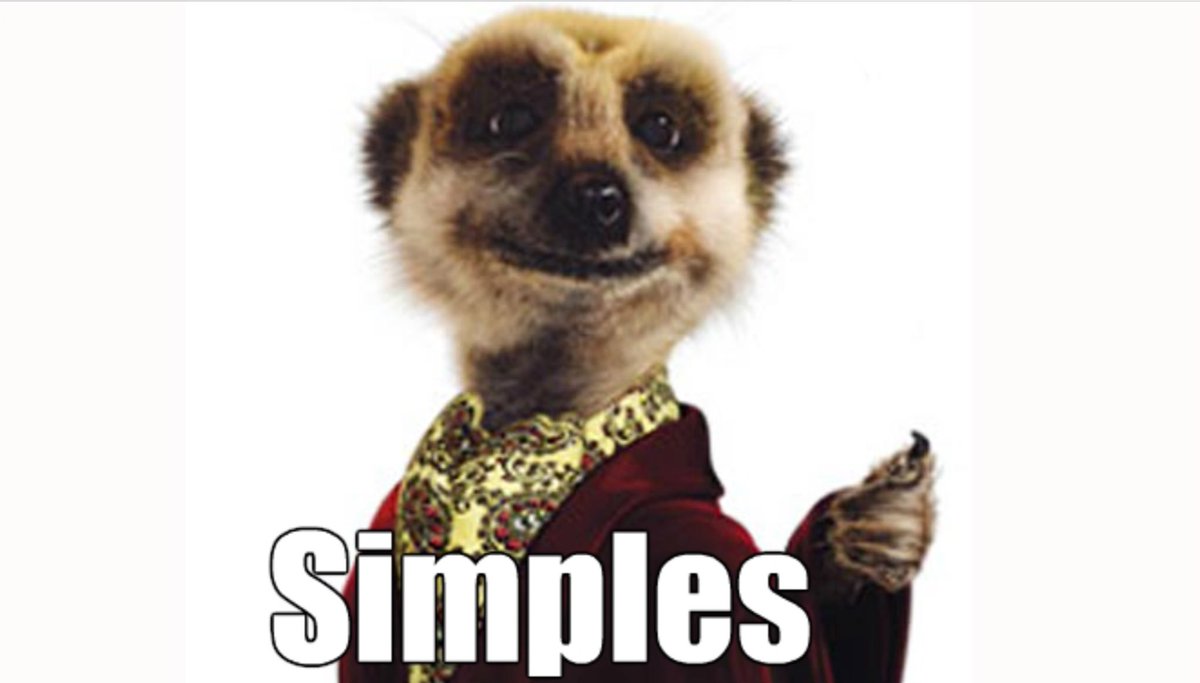 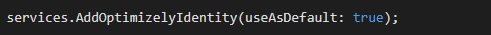 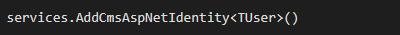 12
Enabling Opti ID for local development
Opti ID can be run locally on your development environment, simply add the following to your appsettings.json file



(Note: these values get added automatically when you deploy your website to DXP)
To get values for these, head over to PaaSPortal (https://paasportal.episerver.net) Click on the API tab and you will see the settings
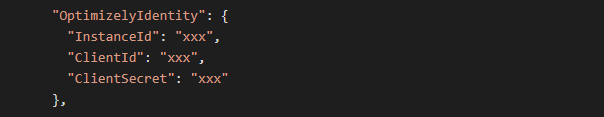 Opti ID can be run on any of the following URLs:
https://localhost:5000
https://localhost:5096
https://localhost:6921
https://localhost:7595
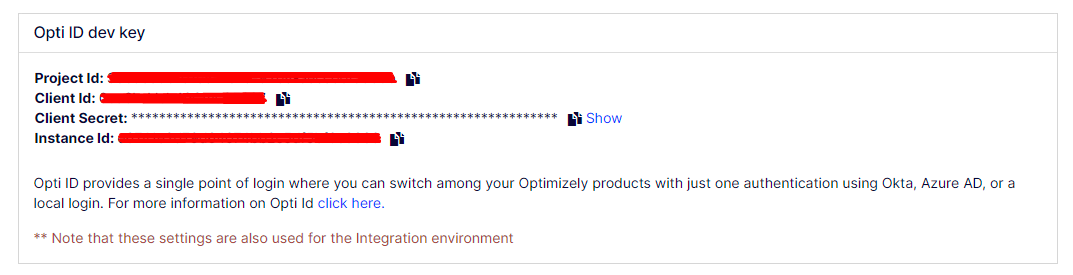 13
Configure SSO with SAML or OIDC
SAML (Security Assertion Markup Language)
Open standard used for authentication
Using XML format, web applications use SAML to transferauthentication data between two parties
Older standard, hard to use for authenticating modern application types such as SPAs and smartphone apps
SAML been around much longer, so still trusted by a lot of organisations, especially government entities
Feature rich but OIDC now starting to catch up
https://support.optimizely.com/hc/en-us/articles/18129917620109-Configure-SSO-with-Opti-ID-using-SAML
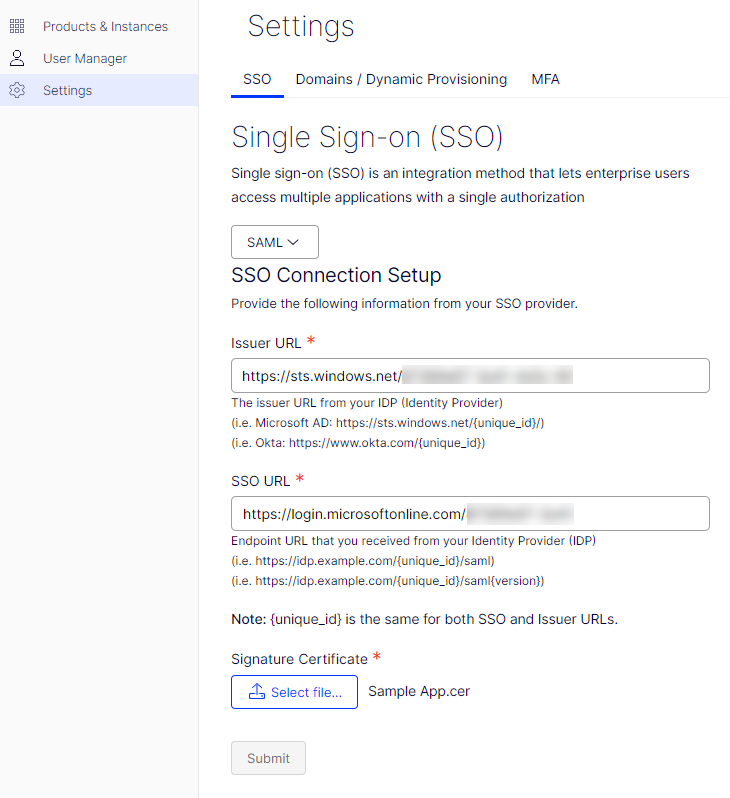 15
OIDC (Open ID Connect)
Relatively newer and well-maintained protocol
Built on top of the OAuth 2.0 framework
Uses JSON-based web token to structure data
JWT is an industry standard
OIDC is much easier to setup
OIDC uses default HTTPS flows
OIDC supports user consent by defaulthttps://support.optimizely.com/hc/en-us/articles/18129890210573-Configure-SSO-with-Opti-ID-using-OIDC
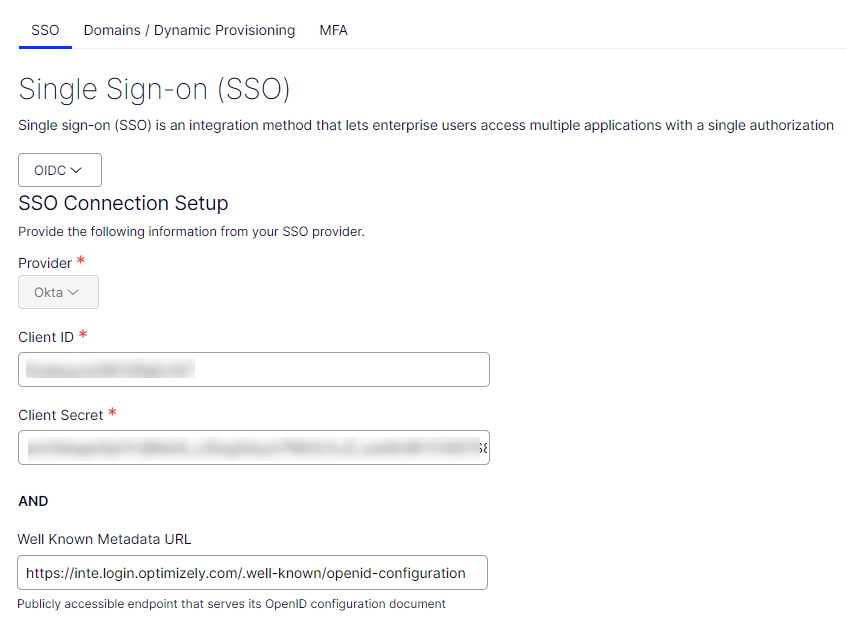 16
Other features
Other features
Multi-factor Authentication (Local Login only)
Domains / Dynamic Provisioning
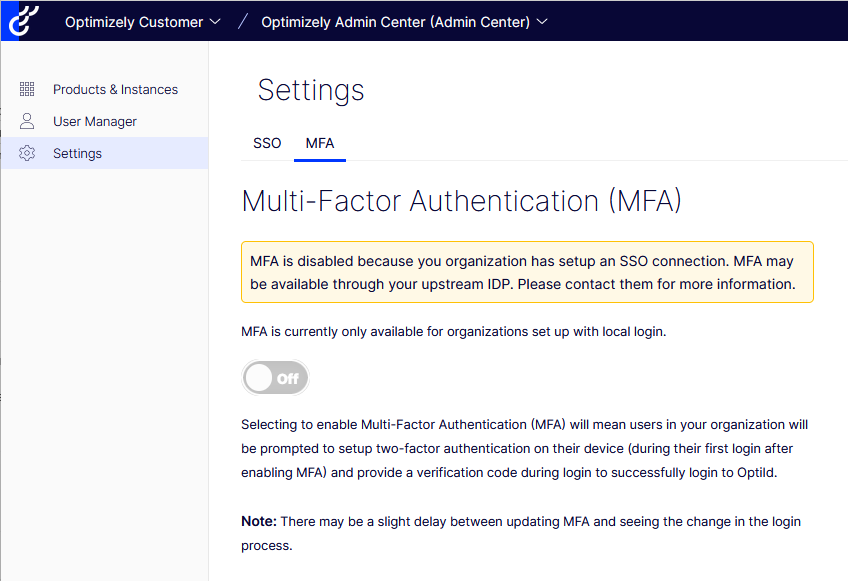 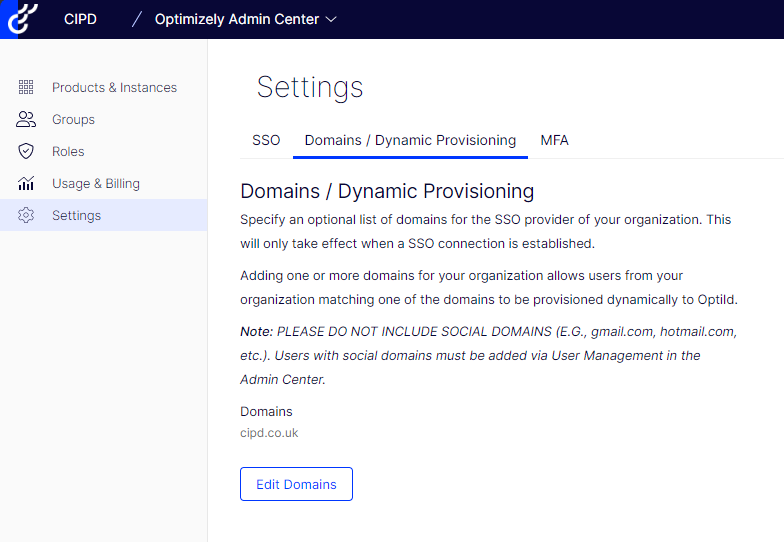 18
Coming Soon!!
Feature-based trials and self-service reporting!!
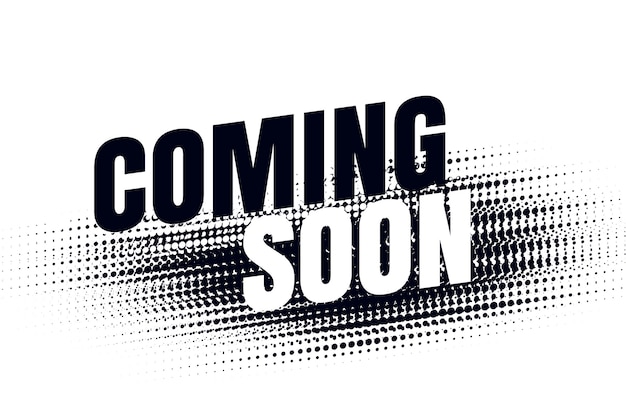 19
Demonstration
Resources
https://support.optimizely.com/hc/en-us/categories/25425385971469-Opti-IDhttps://support.optimizely.com/hc/en-us/articles/12613241464461-Get-started-with-Opti-IDhttps://docs.developers.optimizely.com/platform-optimizely/v1.2.0-opti-id/reference/authenticationhttps://support.optimizely.com/hc/en-us/sections/22954800495885-Release-notes
21
Questions?
Thank you
Graham Carr
graham.carr@26-dx.com